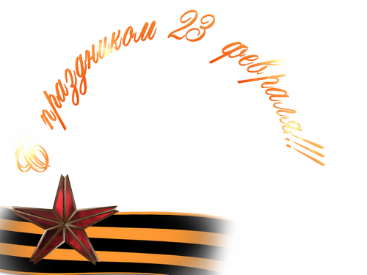 Здравствуй праздник, здравствуй праздник! Праздник мальчиков и пап! Всех военных поздравляет наш любимый детский сад!
Начинаем состязания, военные соревнования!!!
А перед соревнованием – разминка.
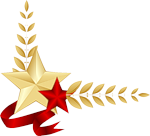 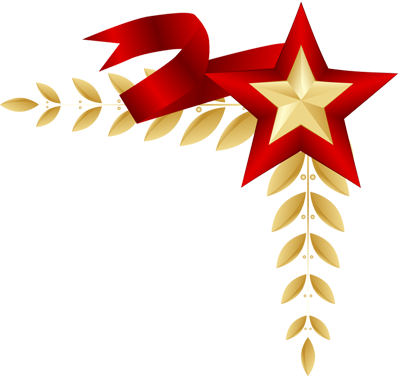 Вы будущие солдаты, как будете держать автоматы?Эстафеты «Надень погоны», «Боевая тревога – передай автомат»
Мы отважные матросы, мы из плаванья пришли и  морской привет горячий вам сегодня принесли.
Медицинская сестра – 
и отважна и добра. 
О больных забота –
 вот ее работа.
Игра «На страже границы».
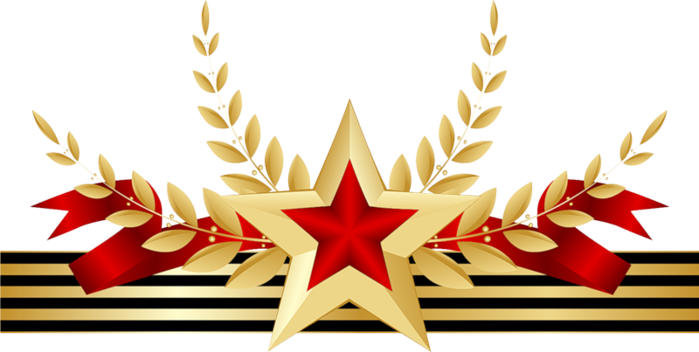 После военных учений появились раненые. Оказание первой помощи.
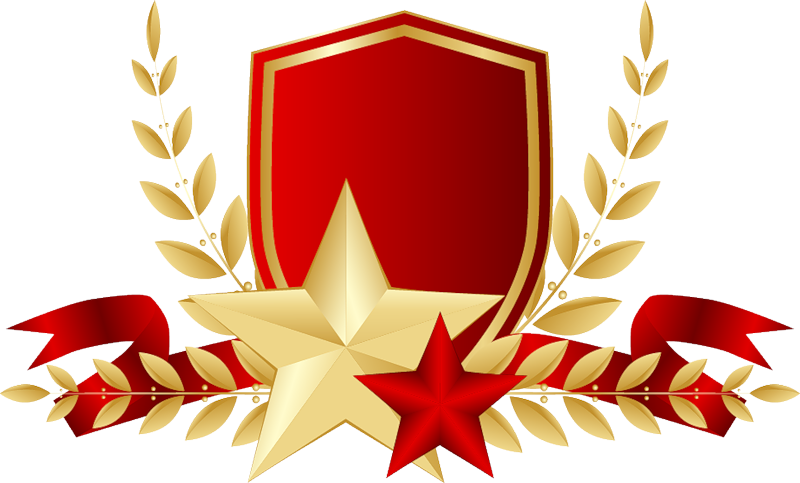